Consumption
Definition: Quantity of raw materials required to produce a complete garment; Fabric and accessories   required to produce per dozen garments. 

Factors that affect Consumption
 Measurement with technical specification: If measurement of the garments is bigger, consumption will be higher.
 Style description: Consumption will be higher for complicated/design garments and will be less for plain/basic garments.
 Fabrics description: Plain/Solid color fabric gives higher marker efficiency, Stripe, check and all over print (AOP) fabric consumption is comparatively higher.
 Fabric width /weight: For woven fabric, higher the fabric width ensures lower consumption and for knit fabric, higher GSM of fabrics requires higher consumption for same style garments.
 Washing shrinkage: Washing shrinkage is determined before finalizing the pattern. % of shrinkage is added with the pattern.
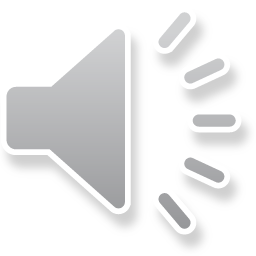 Methods of Calculating Consumption
Marking/Marker Planning: In this method, the parts of different size patterns are set on a marker, usually patterns of all size. It gives exact fabric consumption.
 Mathematical process: In this method, consumption is calculated by using the measurement of different parts mentioned in the specification/measurement sheet.
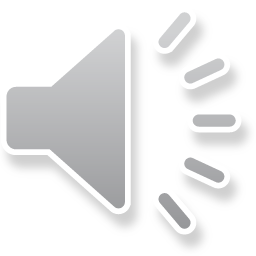 Basic Formula for Consumption
Knit:
    Length x Width x GSM
….……………………………….. :        in Gram/Kg
              104 / 107

Woven:
    	  Length x Width 
..….……………………………….. :        in Yds
         36 x Fabric Width
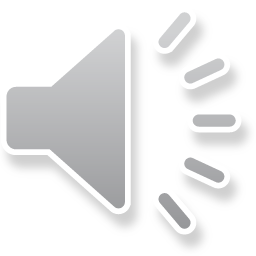 Sketch of a T shirt
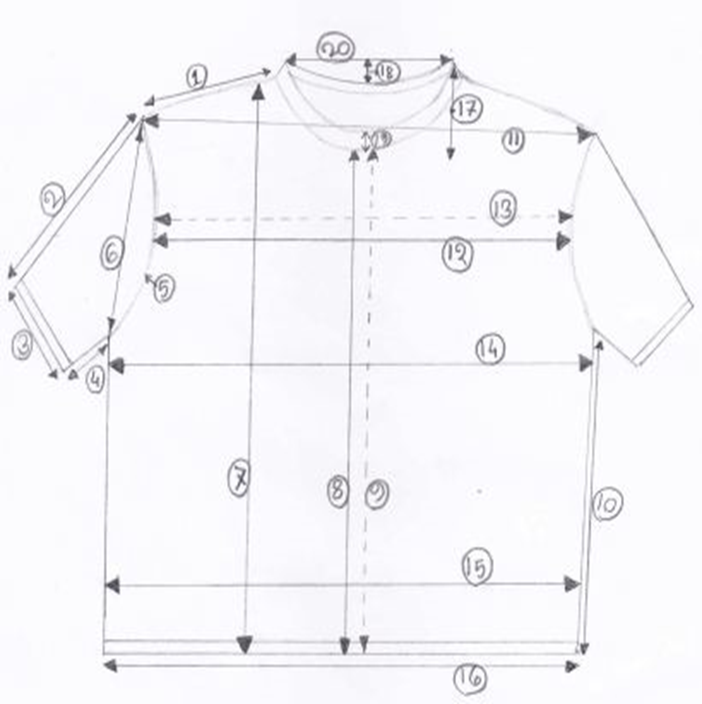 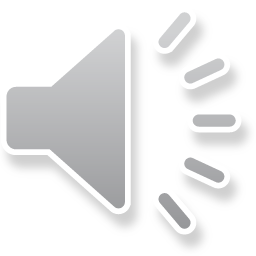 Consumption for Knit (in Dozen)
Consumption formula:

		 L+SL+AL	       ½ C+AL	    	   GSM
	--------------x-----------------x---------------x2x12+W%
  		100			  100		   1000
 				
				L	= Length from HPS/CBL/back length (In the sketch, POM:7)
				SL	= Sleeve Length (In the sketch, POM:2)
				½ C = half Chest (In the sketch, POM:14)
				Al	= Allowance (2 cm for each side)
				W%	= Wastage % of Marker = (100-marker efficiency)
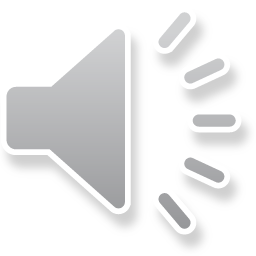 Consumption for knit
L = HPS/CBL/BL
SL= Sleeve Length
AL=Allowance (2 cm for each side, each joining)
if, Body Length(7)	= 62 cm
    ½ Chest(14)    	= 48 cm
     Sleeve Length(2)	= 12 cm
		Neck width			= 19 cm
		Rib Height			= 1.5 cm
GSM for body fabric	= 180
GSM for Neck rib		= 220
Marker efficiency	= 88%
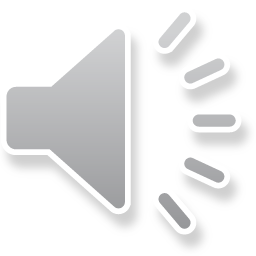 Consumption for knit
Body Fabric Consumption: 
      L+SL+AL	       ½ C+AL	    	      GSM
	--------------x-----------------x---------------x2x12+W%
  		   100			  100		          1000

 ( 62+ 12 + 10)      ( 48+ 4)         180
=-------------------x-------------x------------x2x12+12%
        100		  		100	         1000
= (1.89 + 12% )kg/dz
= 1.89 + 1.89* 12/100
= 2.12 kg/dz
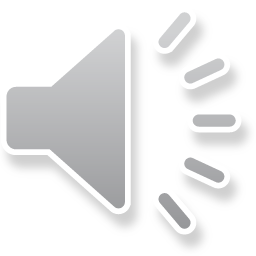 Consumption for knit
B. Neck Rib Consumption:
	 Width    		= Neck width x 2 + 2 cm (Round)
					= 19X2+2 = 40 cm 

Total Height	= Rib Height X 2 + Allowance
                   = 1.5X2 +2=5 cm

				   	           ( Length in cm X Width in cm X GSM X 12 )
Consumption (Kg/ dz) = ………………………………………………………….……….... + Wastage%
										107                                
			      			= 40 X 5 X 220 /10000000 X 12+12% kg/dozen
                          	= (.053 + 12% ) kg/ dz

			       		= 0.059 kg/dz
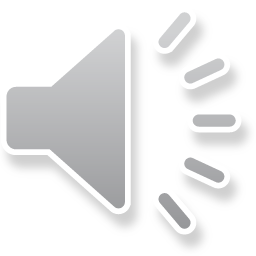 Consumption for knit
Total consumption (A+B) 	= (body consumption + Neck rib consumption)
                               		=(2.12+.059) Kg/dozen
                               		= 2.18 kg/dz
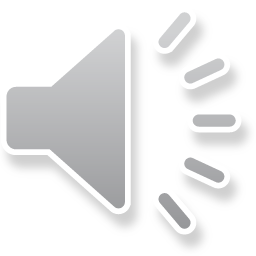 Home work – Knitted T-shirt
1. Calculate fabric consumption for one dozen Knitted T-shirt by considering the followings: 
Half Chest=55 cm, Length from HPS= 72 cm, Sleeve Length= 18 cm, 
Armhole= 21 cm, Sleeve opening= 20 cm, Neck width= 18 cm, Arm hole = 26 cm, Neck Rib height= 1.5 cm; GSM of body fabric =140, GSM of Rib=220, Marker efficiency 86%.

2. Measure your own T-shirt and calculate its weight considering reasonable GSM (Range is 140-180), weight your T-shirt in a weighing scale and find out the differences of calculated weight and actual weight in gram.
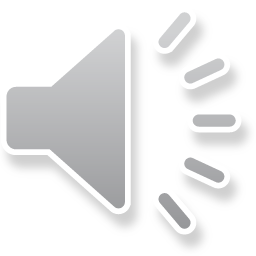 Basic Shirt and its different parts
Collar+collar stand
Front-upper
Front-lower
Back
Yoke
Sleeve
Cuff
Pocket
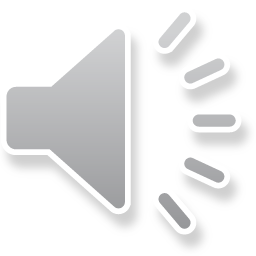 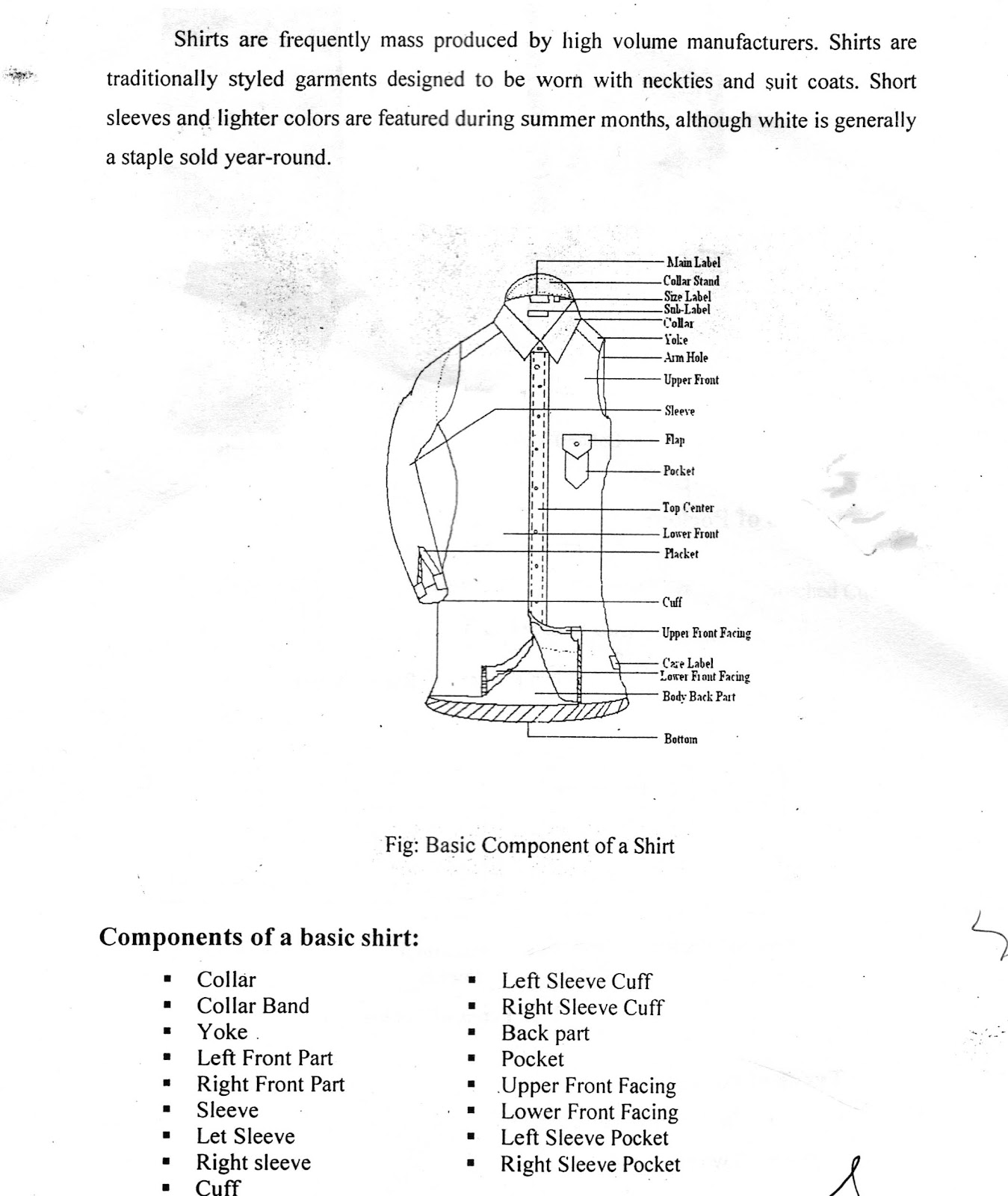 Sketch of an woven shirt
Consumption for Woven-Top
Length x Width
Formula=-------------------------------------
				Fabric width x Fabric Unit
Consumption for Woven-Top
Body length (POM: 7)			= Body length + Allowance 	(32+1=33’’)
Body Width (POM: 13) 			= 1/2xChest width + Allowance (24+1+3=28’’)	
Long Sleeve length (POM: 2)		= SL + Allowance (23+2.5+1.5=27’’)
Fabric width					= 59’’
Marker Efficiency				= 85%

			{ (Length + Sleeve Length + Allowance) x (1/2Chest+Allowance }x2
Formula=-------------------------------------------------------------------------------------+Wastage%
				36xFabric width

				{(33+27)x28}x2		
			=------------------------------------------+15% Yards/piece
							36x59
			= 1.58+1.58x15/100 yards/piece
			= 1.82 yards/piece
			=21.84 yards/dozen
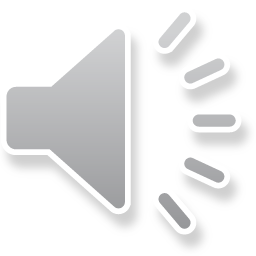 Home Work – woven shirt
1.  Calculate the consumption of woven fabric per dozen of shirt considering
	Length from HPS: 35 inch, Half Chest: 22 inch, Sleeve length: 26 inch, arm hole straight: 15 inch, fabric width: 60 inch, marker efficiency: 84%

2. Measure your woven shirt and calculate its fabric consumption considering fabric width 60 inch.
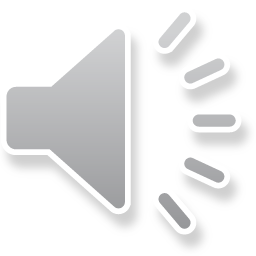 Sketch of a Pants
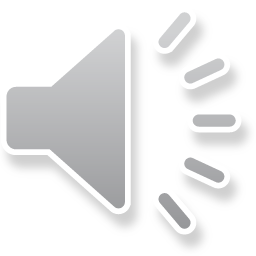 Consumption calculation for woven basic pants
Consumption per piece:

{½ waist cir. (A) X front rise (C)} x 2 + {½ thigh cir. (F) X inseam(J) x 4}
-------------------------------------------------------------------------------------------------- + wastage%
							36 x 59x2.54x2.54

½ Waist Cir.	= 46cm+8 cm (s) 			= 54 cm
Front Rise	= 28 incl.WB+8cm		=36 cm
½ Thigh Cir	= 36 cm+4cm				=40 cm
Inseam		= 82 cm+4cm				=86 cm
Fabric width: 59 inch
Marker Efficiency: 85%
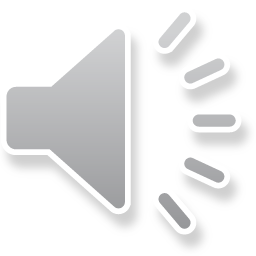 Consumption calculation for woven basic pants
(54x36)x2+(40x86)x4
=---------------------------------+15%
		36x59x2.54x2.54
    3888+13760
=------------------------+15%
   36x59x2.54x2.54
					15
= 1.266+1.266 x ---------
					100
= 1.456 yards/piece
= 1.456 x 12 yards/dozen
= 17.47 yards/dozen
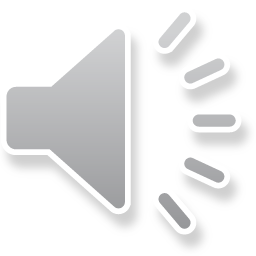 Home Work – Woven bottom
1. Calculate fabric consumption for one dozen woven basic pants by considering the followings:  
	Half waist circumference = 45 cm, Front rise including waist band= 25 cm, 	Half thigh circumference = 35 cm, Inseam = 80 cm, Fabric width 60 inch, 	Marker efficiency: 85%
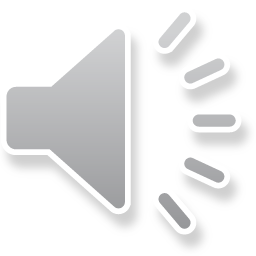